TÍTULO
AQUÍ SU LOGO
AUTORES Y ENTIDAD ACADÉMICA (UNIVERSIDAD Y DEPARTAMENTO)
INTRODUCCIÓN/RESUMEN
RESULTADOS Y DISCUSIÓN
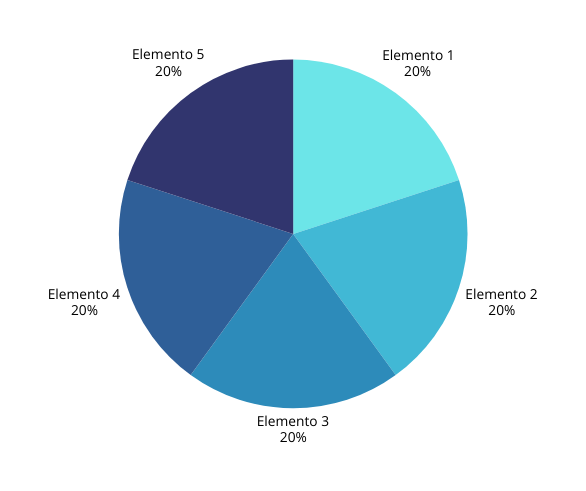 Lorem ipsum dolor sit amet, consectetur adipiscing elit. Duis at vestibulum ante. Nam id aliquet augue, et convallis quam. Nulla mauris odio, sagittis a lectus nec, imperdiet dignissim nunc. Aliquam condimentum lectus tristique, vehicula lectus eu, viverra diam. Nam congue diam non leo varius, vitae semper arcu
Lorem ipsum dolor sit amet, consectetur adipiscing elit. Duis at vestibulum ante. Nam id aliquet augue, et convallis quam. Nulla mauris odio, sagittis a lectus nec, imperdiet dignissim nunc. Aliquam condimentum lectus tristique, vehicula lectus eu, viverra diam. Nam congue diam non leo varius, vitae semper arcu
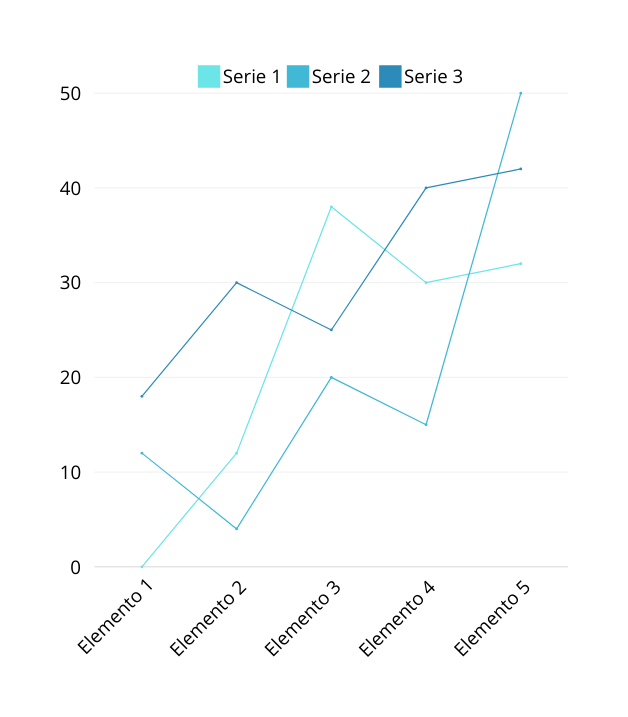 Lorem ipsum dolor sit amet, consectetur adipiscing elit. Duis at vestibulum ante. Nam id aliquet augue, et convallis quam. Nulla mauris odio, sagittis a lectus nec, imperdiet dignissim nunc. Aliquam condimentum lectus tristique, vehicula lectus eu, viverra diam. Nam congue diam non leo varius, vitae semper arcu
OBJETIVOS
Lorem ipsum dolor sit amet, consectetur adipiscing elit. Duis at vestibulum ante. Nam id aliquet augue, et convallis quam. Nulla mauris odio, sagittis a lectus nec, imperdiet dignissim nunc. Aliquam condimentum lectus tristique, vehicula lectus eu, viverra diam. Nam congue diam non leo varius, vitae semper arcu
CONCLUSIONES
Lorem ipsum dolor sit amet, consectetur adipiscing elit. Duis at vestibulum ante. Nam id aliquet augue, et convallis quam. Nulla mauris odio, sagittis a lectus nec, imperdiet dignissim nunc. Aliquam condimentum lectus tristique, vehicula lectus eu, viverra diam.
METODOLOGÍA
Lorem ipsum dolor sit amet, consectetur adipiscing elit. Duis at vestibulum ante. Nam id aliquet augue, et convallis quam. Nulla mauris odio, sagittis a lectus nec, imperdiet dignissim nunc. Aliquam condimentum lectus tristique, vehicula lectus eu, viverra diam
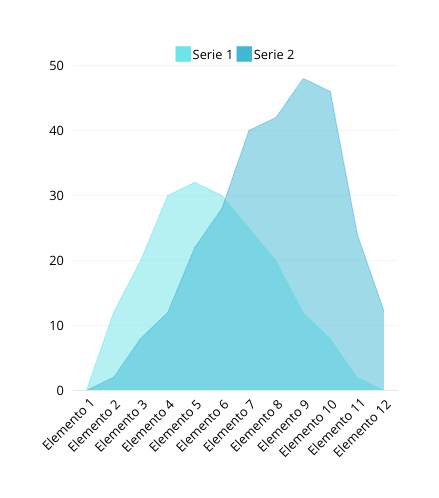 AGRADECIMIENTOS
Lorem ipsum dolor sit amet, consectetur adipiscing elit. Duis at vestibulum ante. Nam id aliquet augue, et convallis quam. Nulla mauris odio, sagittis a lectus nec, iue, vehicula lectus eu, viverra diam.
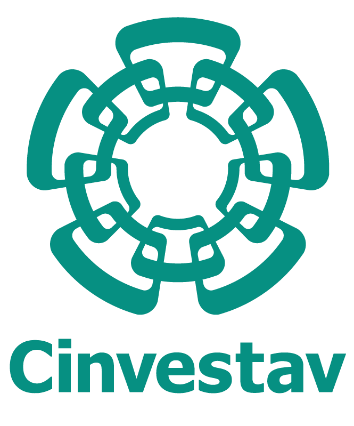 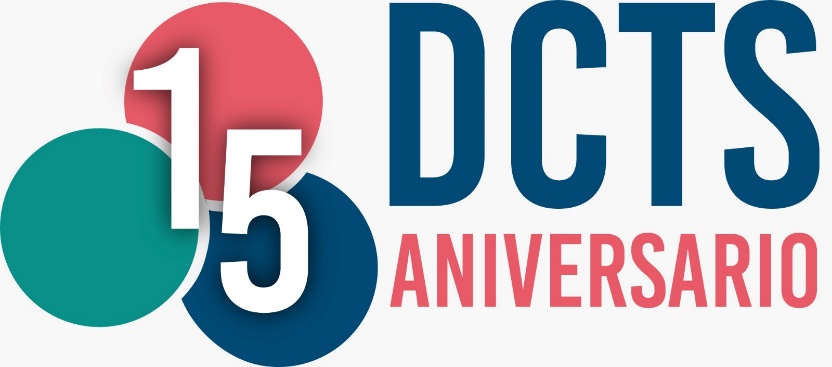 INTEGRACIÓN CIENCIA, TECNOLOGÍA Y SOCIEDAD
ESFERA 2